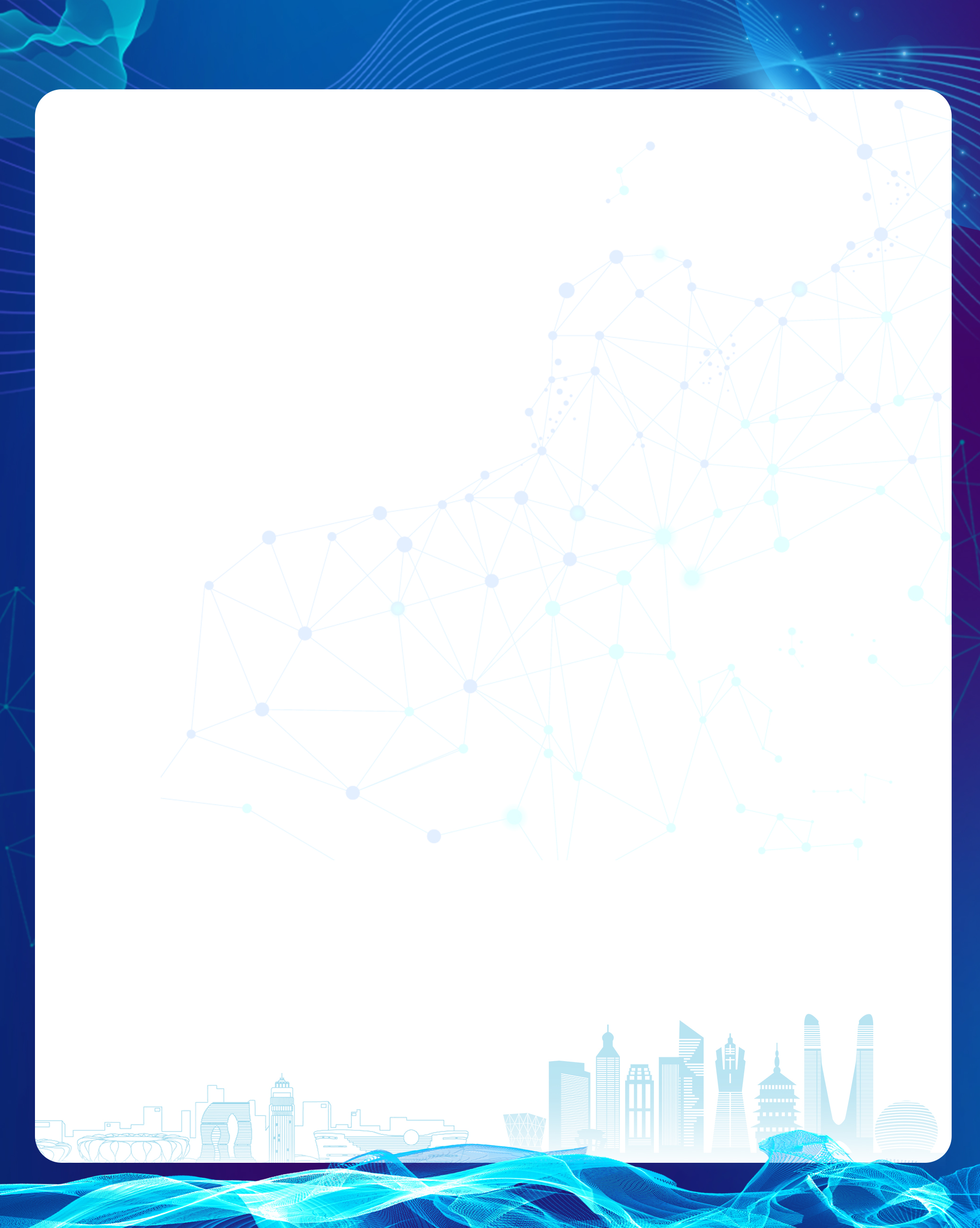 7th International Conference on 
Matter and Radiation at Extremes
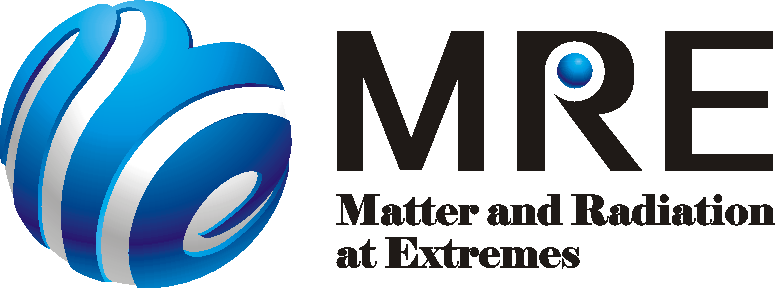 Hangzhou, China
May 13-17, 2024